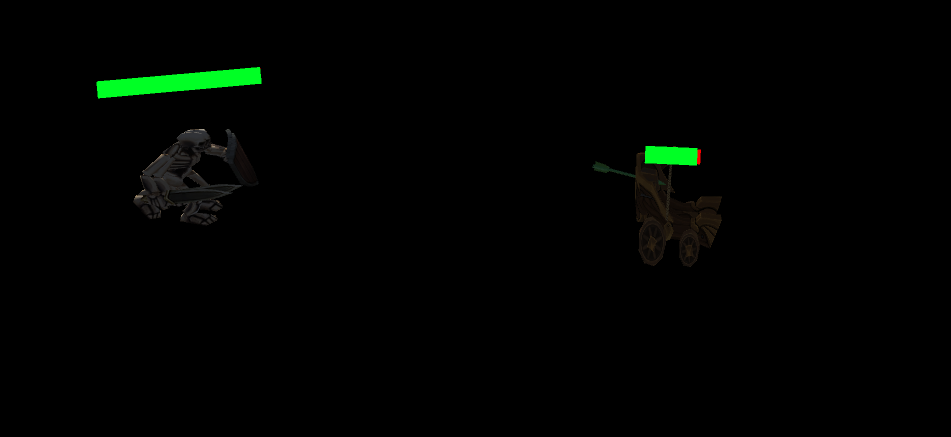 Kite Away
The perfect game to improve your skillshow long can you last
Inspiration
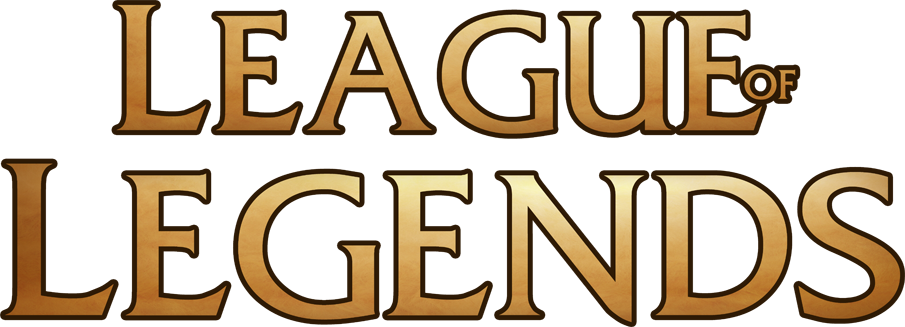 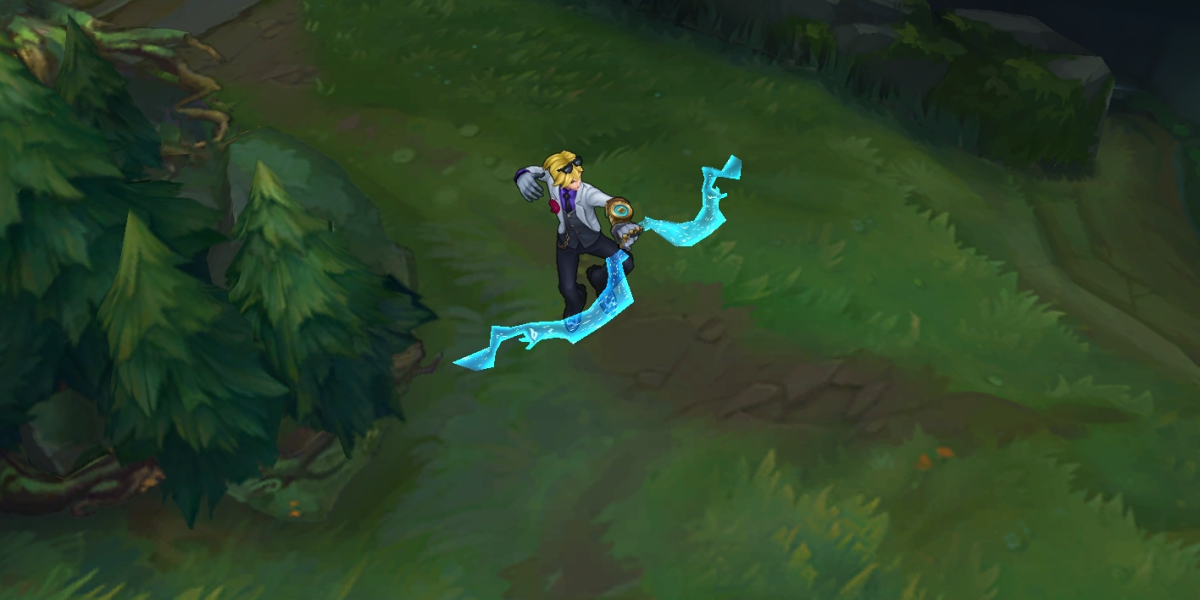 Budget
Budget Then
Budget Now
Sketch Pad $ 10.00
Writing Utensils
Computer
Unity Game Engine
Art Assets Budget $200.00
Music Effects Budget $100.00

Total: $ 310.00
Assets Purchased $ 25.00






Total: $25.00
Resources Used
Resources Planned Then
Resources Used Actual
Computer
Sketch Pad
Writing Utensils
White Board
Dinosaur Plush to Help me
Unity Engine
Assets for the game
VSCode
Computer
Various Udemy Courses
Tablet replaced White Board and Sketch Pad
Dinosaur Plush and Dinosaur Plush friends to Help me
VSCode
Calendar
Time Frame Plan
Time Frame Actual
Description
Planning & Outlining
Programming
Searching & Picking Assets
Finishing Touches
9/21/21 -> 9/30/21
9/24/21 -> 11/28/21
10/01/21 -> 11/12/21
11/26/21 -> 12/13/21
9/21/21 -> Still Ongoing
9/25/21 -> 12.07.21
11/15/21 -> 11/26/21
12/01/21 -> Still Ongoing
Creating the Teleportation System
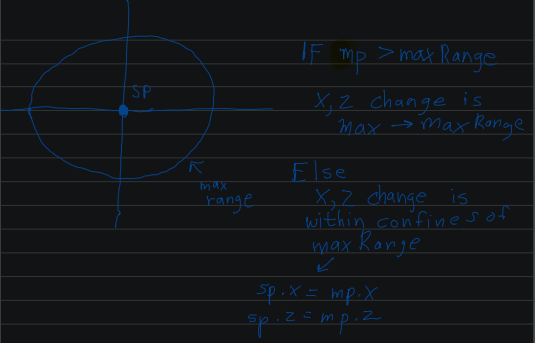 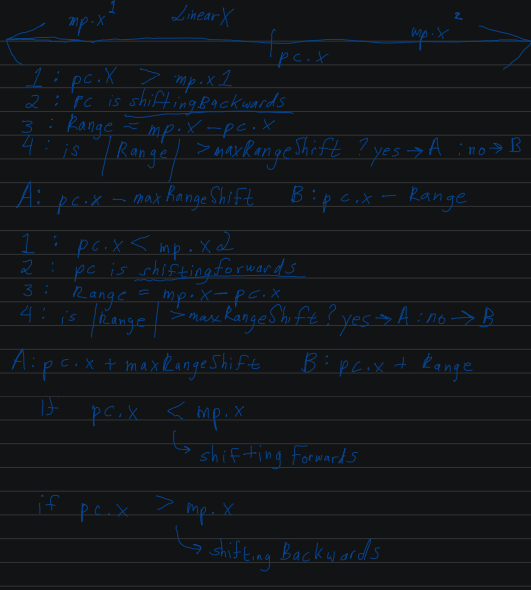 Testing the Logic
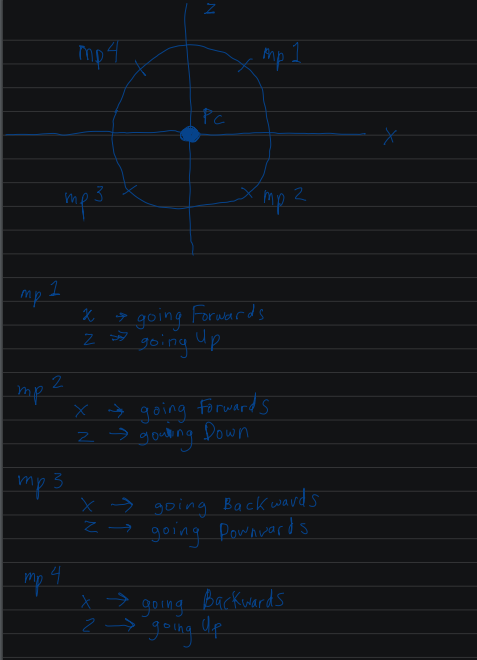 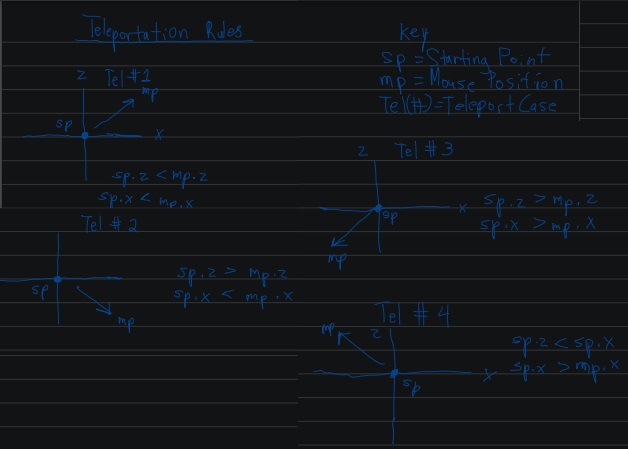 Creating the Teleportation System
Pseudo Code
Code
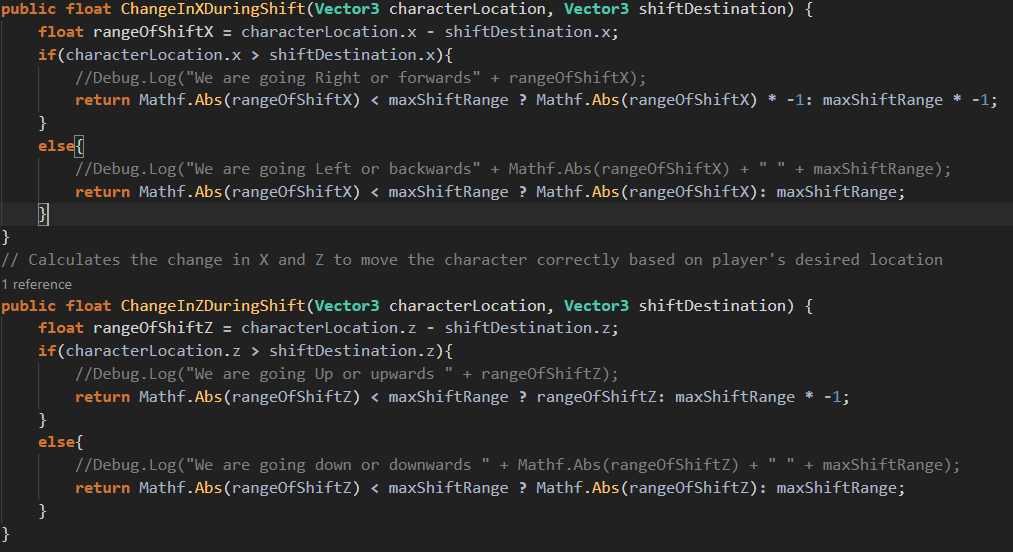 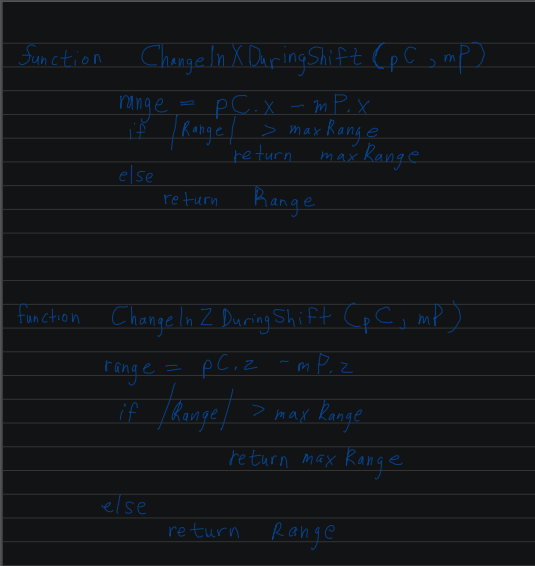 Conclusion
Future of the project
	I plan on continuing to work on it. I learned a lot about C# and game development while working on this project. I also learned a lot about best practices with regards to programming and development.